Jim Crow Laws
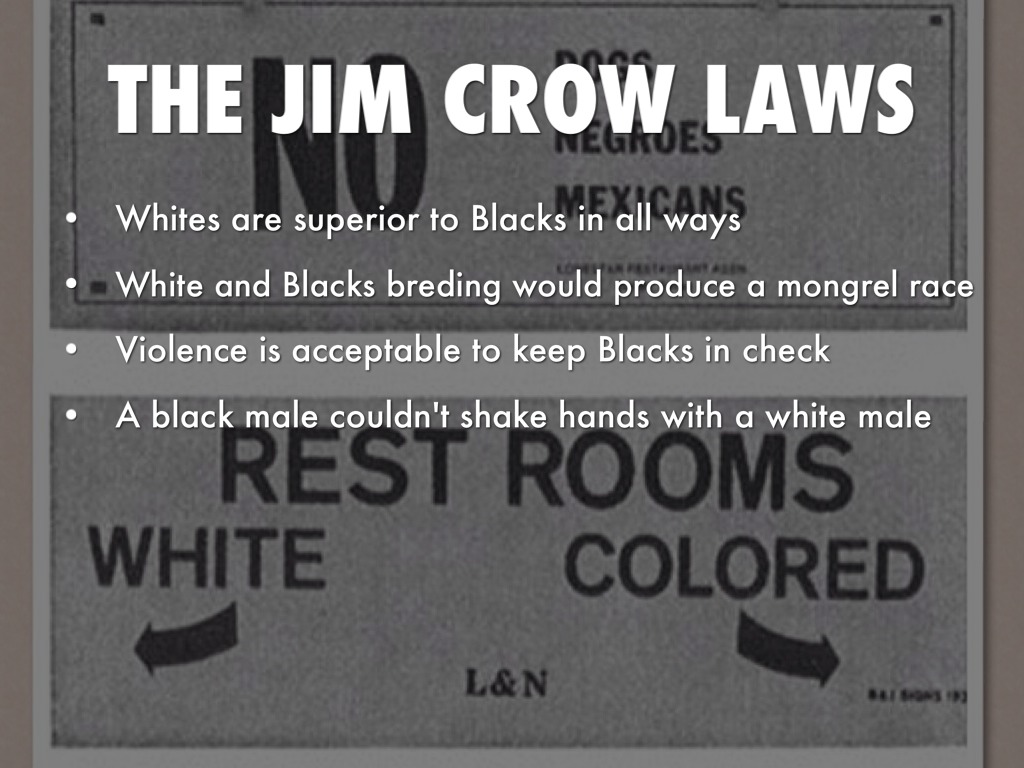 Jim Crow laws were laws that were practiced mostly in the south. It is based on segregation and racism between whites and the minorities
This photo shows civil rights activist showing their point of view on Jim Crow Law. Civil rights pioneers are holding signs saying Jim Crow must go
Social Impact
African American civil right activist march down a street wearing I am a man signs. It looks like the military is pointing guns towards the African Americans in case trouble le found them.
Social Impact
It was easier for whites to find services than other races because of Jim Crow Laws.
Economic Impact
Jim Crow Laws gave whites better opportunity to find jobs.

Jim Crow was found to help whites rule over other races.
Economic Impact
This photo shows High school students striking for segregation.

These students want to follow Jim Crow laws and keep school segregated.
School Impact
This photo shows Ruby Bridges being escorted by U.S marshals into an elementary school. 

Ruby Bridges is a symbol that rose above Jim Crow Laws
School Impact
Jim Crow Laws left the country divided. Some fighting to keep it and some fighting against it.